Intelligent Play
Diane Royer
sdroyer@gmail.com
The Plan
1.  Gaming in the classing – a quick show and tell of some of my favorite sites, with 5-10 minutes  for you to explore. (15-20 minutes)
2.  Coding/programming with Scratch – an overview of why coding, then we will begin coding with an xy coordinate plane introductory activity, followed by a transformational geometry activity. (30-35 minutes)
3. Wrap up – resources, questions, comments
Manga Highwww.mangahigh.com
Not only a gaming site, but also includes practice problems matched to the common core.  These practice sets are called “prodigies” and are ten questions ranging from easy to “on fire”.  Students earn points for solving problems.  Points are turned into digital medals.
Has global competitions.  Just this year, my students have played other students in the USA, Canada, United Kingdom, Ireland, and Hong Kong.
Manga High          Pinata Fever
Adding and subtracting integers; uses numberline, begins easy & progresses
Manga High          Flower Power
Ordering decimals, fractions, and percents, in various combinations with problem solving as you try and turn a profit.
Manga High               Tangled Web
Find missing angle measures, work with parallel lines and transversals, polygons, and circles
Manga High       Pyramid Panic
Perimeter, Area
Circumference,  Pythagorean Theorem, and trigonometry
Manga High        Algebra Meltdown
One step equations, function machine,  multi-step equations, and linear equations
Manga High         Transtar
Reflections, rotations, dilations, translations, and all combinations
Calculation Nationhttp://calculationnation.nctm.org
*All of the games in Calculation Nation are organized around content from upper elementary through middle grade curriculum.  These are strategy games focusing on fractions, factors, multiples, symmetry, area, and more.
*You can play against the computer, or challenge someone located anywhere in the USA
*You can “level up” as you win more games.
*Registration is free but it requires an email address, but it can be a fake one like mathgeek@none.com
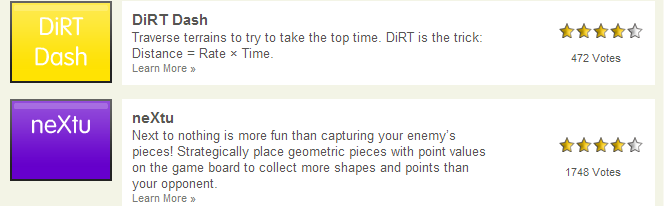 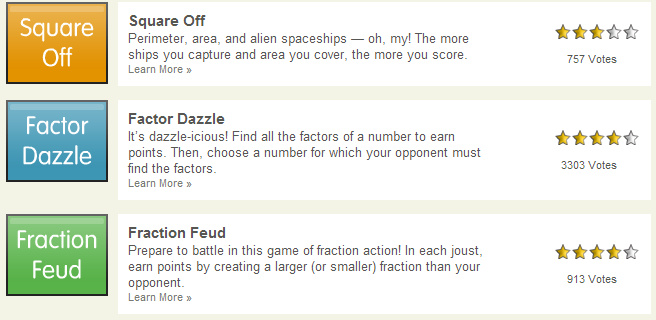 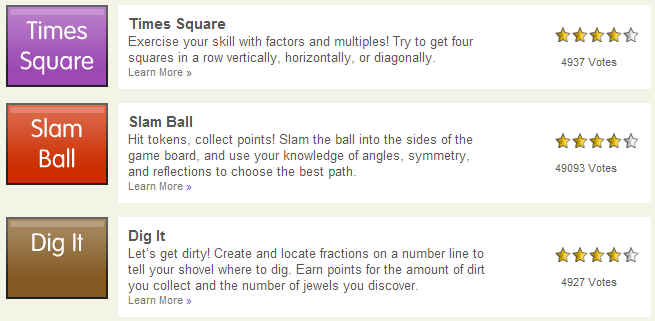 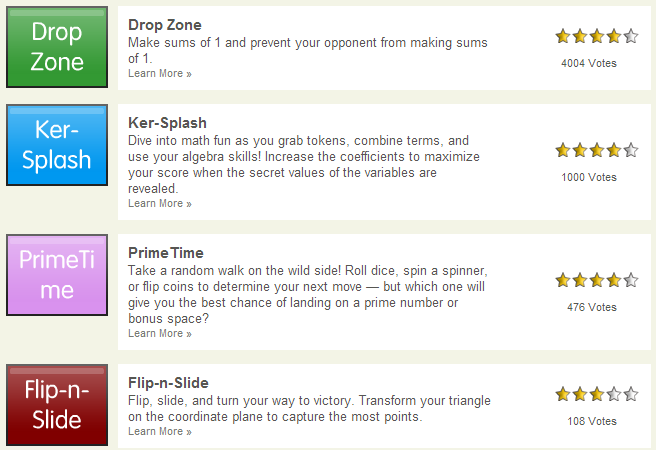 TenMarkswww.tenmarks.com
Not a gaming site, but a good resource matched to Common Core, with ability to differentiate and enrich from first grade through Algebra 2 and Geometry.
Amazon purchased TenMarks and has just released free App for Kindle Fire.  
Includes video lessons, math practice and real-time tutoring.
I use the basic, free version; paid subscription offers more features.
Okay – Your time to play
I would like you to choose one (or more) of the sites just mentioned, and if you do not have an account, make one, then play a game, try a prodigy, or just explore.
You’ve got 5-10 minutes, then it is on to Scratch.
Scratchhttp://scratch.mit.edu
Scratch is a programming language that makes it easy to create interactive art, stories, simulations, games and of course, math, plus you have ability to share those creations online.
Scratch is a building block program and is a great tool for STEM/STEAM programs.
A brief intro to Scratch
Available in two ways
Scratch 2.0 is the newest, web version (requires flash)
Can also download a stand alone version
*I chose to have the stand alone version available for download to my students’ computers.  This eliminated the “no internet available at home” issues, and eliminated COPPA compliance issues.
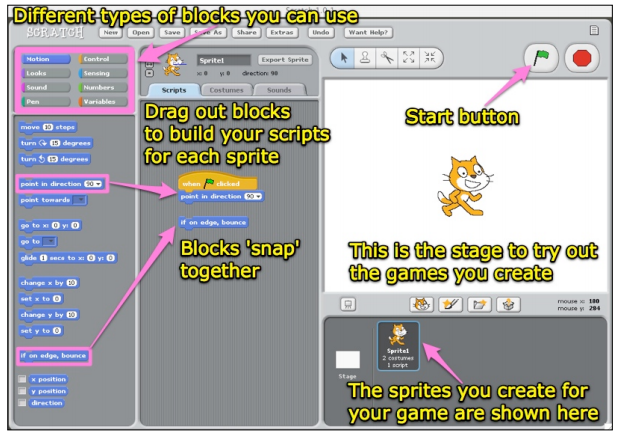 Time to code!
Launch Scratch – either from your stand alone program or from the web
The first project we will do is an xy coordinate activity
The second project is a polygon-angle activity – like a spirograph
Resources
scratch.mit.edu/ (the obvious first choice)
http://www.scratch.ie/resources (Resources from University of Limerick, Ireland)
http://www.smsn.vic.edu.au/ictguy/index.php/scratch-resources/  (nice compliation from variety of sources)
http://learnscratch.org/  (has video lessons)
Interesting reads on coding
New York Times
theedublogger: change how you teach math
Close the gap; 20 resources to learn to code
Benefits of teaching kids to code (with embedded video to a TED talk)